￥
ライフ＆キャリアすごろく ワークシート
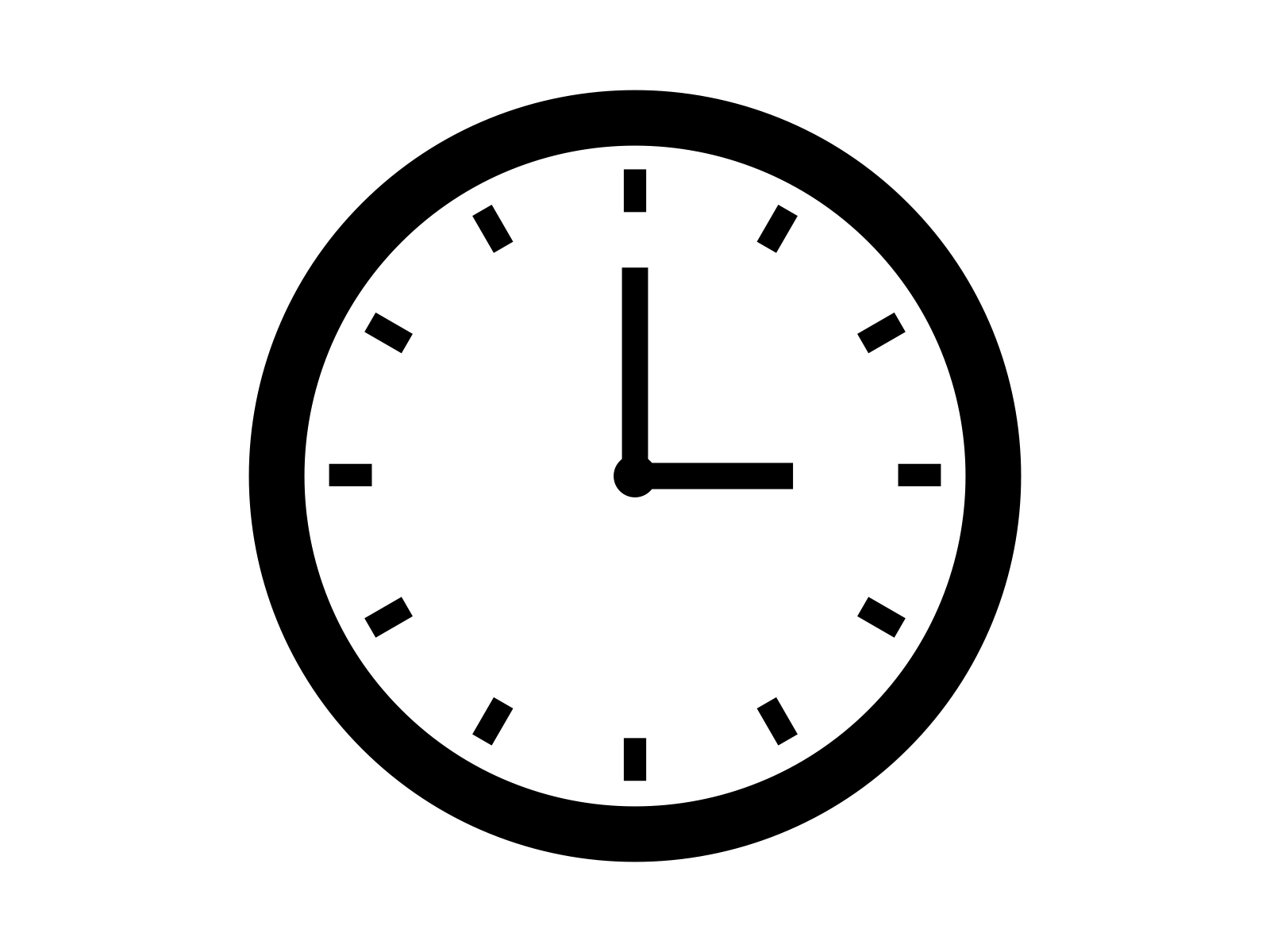 ①すごろく終了後、それぞれの「ライフ＆キャリアアイコン」を何個獲得しましたか？
②「STOP」のマークがついている項目について、あなたと他のメンバーは何を選択しましたか？
また、どうしてそう思いましたか？
③一緒にすごろくをしたメンバーと、①②の内容を伝えあいましょう。自分とは違った考えの部分など気づいたことや思ったことを書きましょう。